GO Team Meeting #1
Sylvan Hills Middle School September 20, 2023
Agenda
Call to Order
Norms
Roll Call
Action Items 
Approval of Agenda 
Approval of Previous Minutes
Discussion Items 
SHMS CIP & Strategic Plan
Progress on the Strategic Plan Priorities
Ranking Strategic Plan Priorities 
Spring 2023 MAP vs Fall 2023 MAP
Information Items/ Announcements
	Leveling Report
Homecoming Game & Dance
New Asst. Principal Start Date
Adjournment
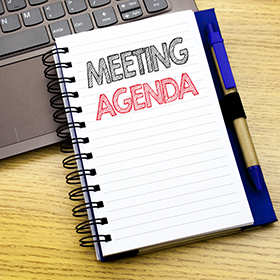 2
Let’s commit to:
Being present and engaging meaningfully so that we can learn from each other (i.e. Cameras on)
Muting your microphone (VIRTUAL) and minimizing extraneous conversations
Assuming good will
Allowing all voices of the team to be heard
Focusing on the day’s content
Starting and ending on time
Being gracious
Action Items
.
Action Items
Approval of Agenda
Approval of Previous Minutes
Ms. Crawley-James
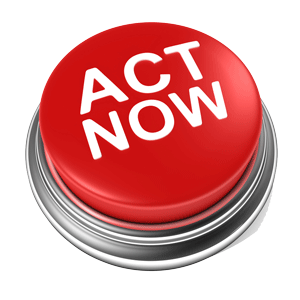 4
TOPICS
School CIP
	Strategic Plan & Priorities Review
	SMART Goals
Data Discussion
	Spring MAPS
	GMAS
Principal’s Report
	Current Enrollment & Leveling
	Information about our school
GO TEAM MEMBERS 23-24
6
2021-2025Strategic Plan
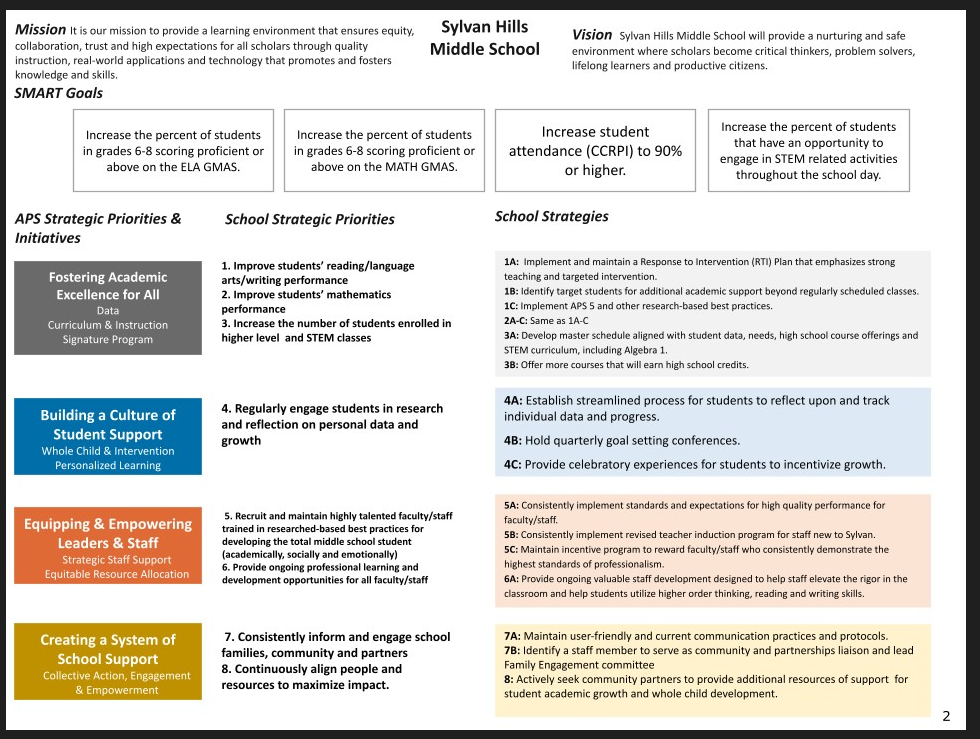 School Name
Mission
Vision
SMART Goals
Increase the percent of students in grades 6-8 proficient or above on the MATH GMA
TBD
Increase
APS Strategic Priorities &  Initiatives
School Strategic Priorities
School Strategies
1A. tbd
1B. tbd
1C. tbd
Fostering Academic  Excellence for All  Data
Curriculum & Instruction  Signature Program
TBD: tbd
TBD: tbd
Building a Culture of  Student Support
Whole Child & Intervention  Personalized Learning
4.
6.
7.
TBD: tbd
Equipping & Empowering  Leaders & Staff
Strategic Staff Support  Equitable Resource Allocation
TBD: tbd
Creating a System of  School Support
Strategic Staff Support
Equitable Resource Allocation
8.
9.
14
Strategic Plan
Priority Ranking
Insert the school’s priorities from Higher to Lower
Higher
Improve students’ mathematics performance
Improve students’ reading language arts/ writing performance
Regularly engage students in research and reflection on personal data and growth 
Provide ongoing professional learning and development opportunities for all faculty/staff
Consistently inform and engage school families, community and partners
Recruit and maintain highly talented faculty/staff
Increase the number of students in higher level and STEM classes
Continuously align people and resources to maximize impact
Lower
Connecting theStrategic plan & Continuous Improvement Plan
10
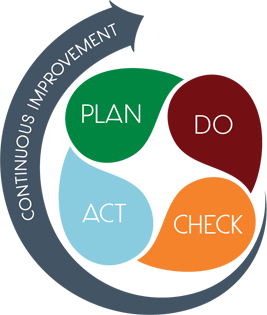 DataDiscussion
MAP COMPARISON DATA
SCHOOL vs DISTRICT
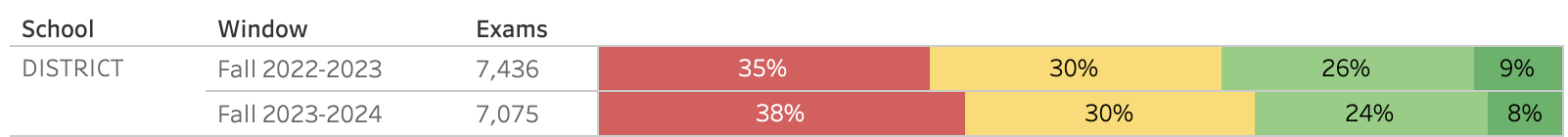 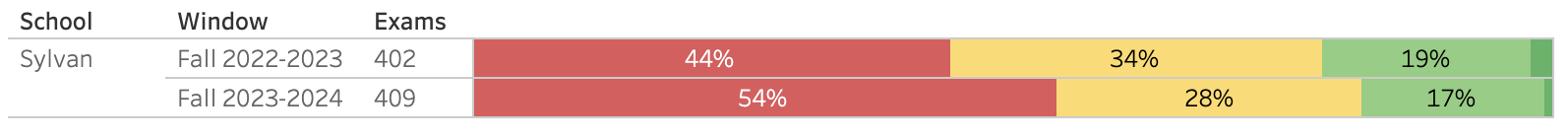 2%
1%
What do you notice? What do you note? What do you wonder?
12
[Speaker Notes: Benchmark data needs to be pulled again]
MAP COMPARISON DATA
Subgroup
Gifted
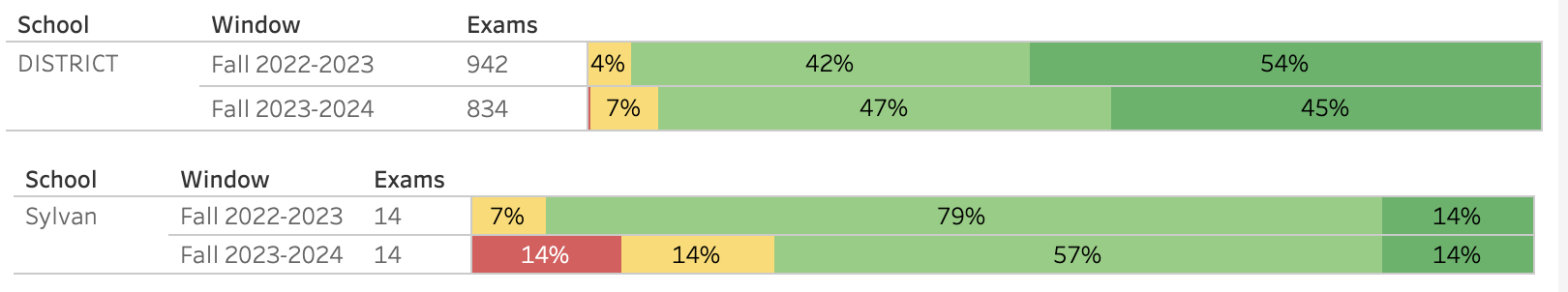 SWD
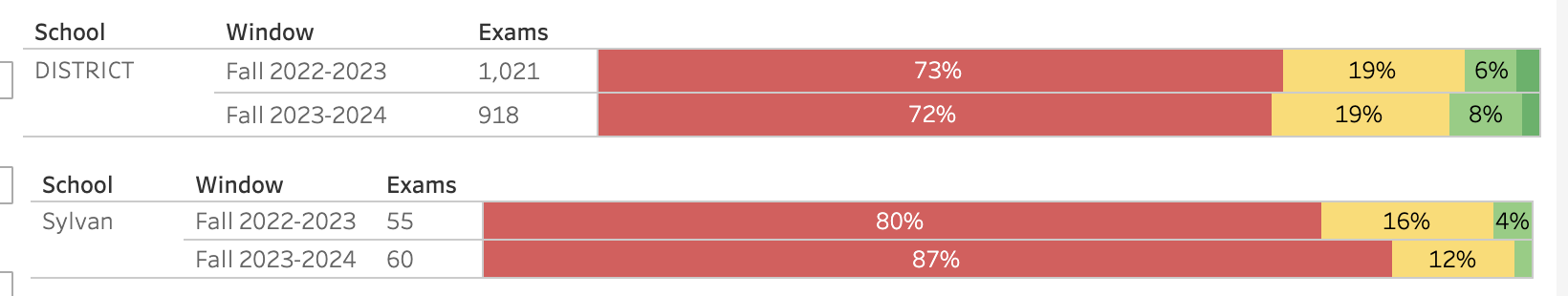 What do you notice? What do you note? What do you wonder?
13
[Speaker Notes: Benchmark data needs to be pulled again]
MAP COMPARISON DATA
Grade Level Comparison
Fall 22-23
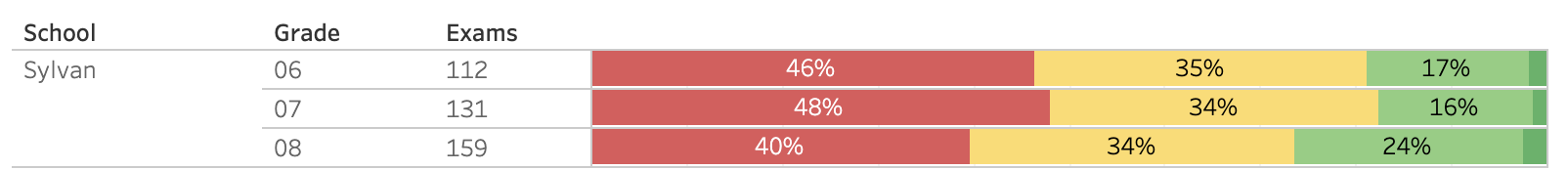 2%
2%
3%
Fall 23-24
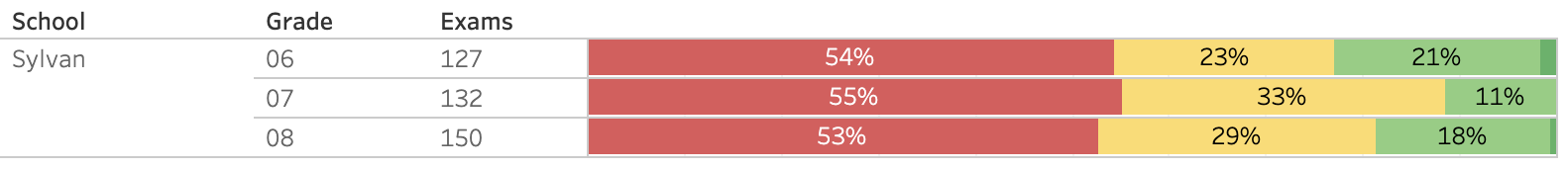 2%
1%
What do you notice? What do you note? What do you wonder?
14
[Speaker Notes: Benchmark data needs to be pulled again]
GMAS Results
15
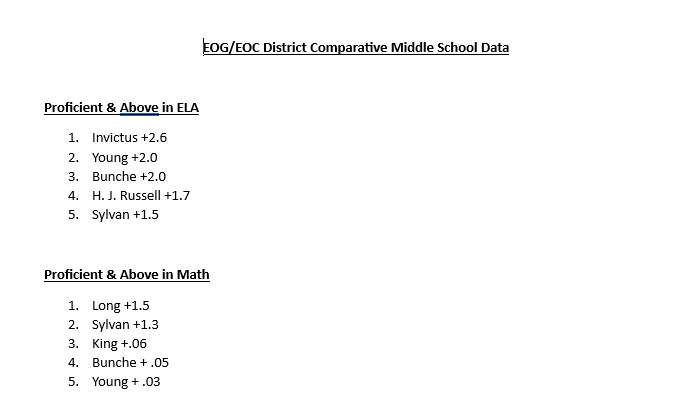 GMAS Results
16
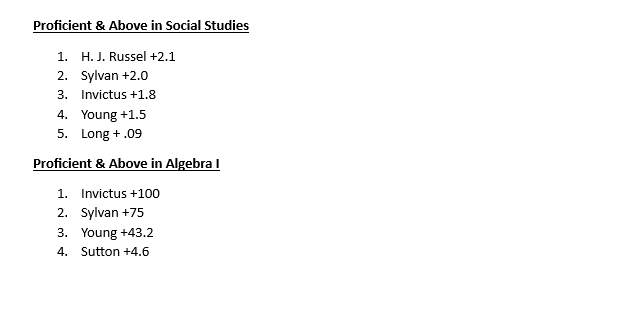 Glows & Grows
17
Glows
Grows
are we on target to successfully ACCOMPLISH our priorities?
IMPACT
GO Team Discussion:Data Protocol
18
What do you notice?

What are your wonderings?

What additional questions do you have?
Timeline for GO Teams
You are HERE
19
20
Questions?
Principal’s Report
Enrollment
22
Leveling
Leveling is the process the District uses to adjust school budget allocations to match student enrollment.
[Speaker Notes: Principals: Based on your enrollment, please give your GO Team the information on how you plan to account for any budget changes due to leveling.]
Information aboutour school
Community Partners
Student Engagement 
STEAM
Houses
Parent Engagement
Questions?
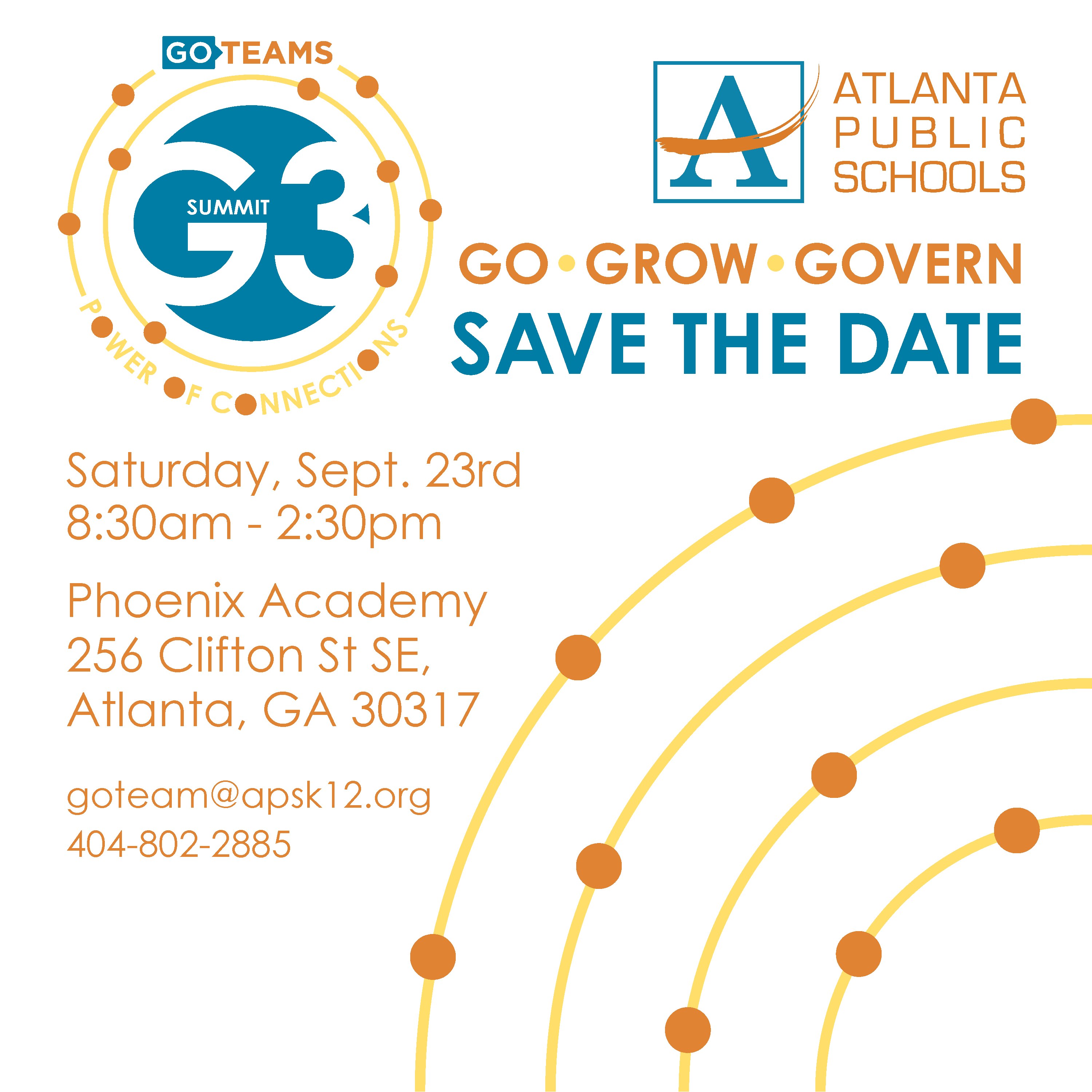 Plan for AT LEAST 3 of your GO Team members to attend!